Innovation project portal -examples and considerations
What is the Innovation Project Portal ?
The Project Portal is a centralized listing of initiatives and projects across Spigit. The portal enables the management of innovation queues while providing transparency across the company.
EXAMPLE IDEA LIFECYCLE
Ideate and collaborate
Evaluate and prioritize
Selection
Developand test
Pilot and launch
CHALLENGES AND IDEATION EFFORTS
INNOVATION PROJECT PORTAL
Test Assumptions
Example Innovation Project Portal process*
The Concept Development Form is assigned to the Project Manager and due in 10 days.
Once the task is completed, the idea advances.
Concept Validation
Test
Stage
The Concept Validation Form is assigned to the Project Manager and due in 10 days.
Once the task is completed, the idea advances.
The PoC Evaluation Form is assigned to the Project Manager and due in 10 days.
The Approval for Pilot form is assigned to the Project Manager and due in 10 days.
Spigit Administrator advances the idea concept using an approval task.
Assign Project Owner
Build
Pilot
Selected ideas from ideation efforts are created as projects in the Innovation Project Portal by an Administrator.
An administrator assigns a Project Owner using the Project Manager feature.
An administrator completes the Project Owner Assignment Form task.
The PoC Planning Form is assigned to the Program Manager and due in 10 days.
The PoC Resourcing Form is assigned to the Project Manager and due in 10 days.
Spigit Administrator advances the idea concept using an approval task.
The Pilot Executive Presentation Approval is assigned to the Program Manager and due in 10 days.
Spigit Administrator advances the idea to Launch or Parking Lot.
Activities
*This is an example process and does not reflect actual template configurations.
Configuration Considerations
Update the Title, Description, url, Phase timing and Image using the “Edit Challenge” configuration.
ONE
Update the administrator role for the challenge, responsible for assigning project managers.
TWO
Update the Stage Names and remove unneeded stages using the “Project Settings” configuration.
three
Update the “Evaluation Forms” using the Evaluation Templates configuration.
four
Add tasks to be completed, for each stage, using the Graduation Workflow configuration.
five
Update the post project form, using the Project Template Editor.
SIX
Update email templates as desired.
seven
APPENDIX: pre-configured EVALUATION FORMS for consideration
Project Owner Assignment Form
[Speaker Notes: Large Text]
Concept Validation Form (page 1 of 2)
[Speaker Notes: Large Text]
Concept Validation Form (page 2 of 2)
[Speaker Notes: Large Text]
Concept Development Form (page 1 of 2)
[Speaker Notes: Large Text]
Concept Development Form (page 2 of 2)
[Speaker Notes: Large Text]
Proof of Concept Planning Form
[Speaker Notes: Large Text]
Proof of Concept Resourcing Form
[Speaker Notes: Large Text]
Proof of Concept Evaluation Form
[Speaker Notes: Large Text]
Pilot Executive Presentation Approval
[Speaker Notes: Large Text]
Approval for Pilot
[Speaker Notes: Large Text]
Lessons Learned Feedback Form
[Speaker Notes: Large Text]
Project Status Update
[Speaker Notes: Large Text]
APPENDIX: example reports and dashboards
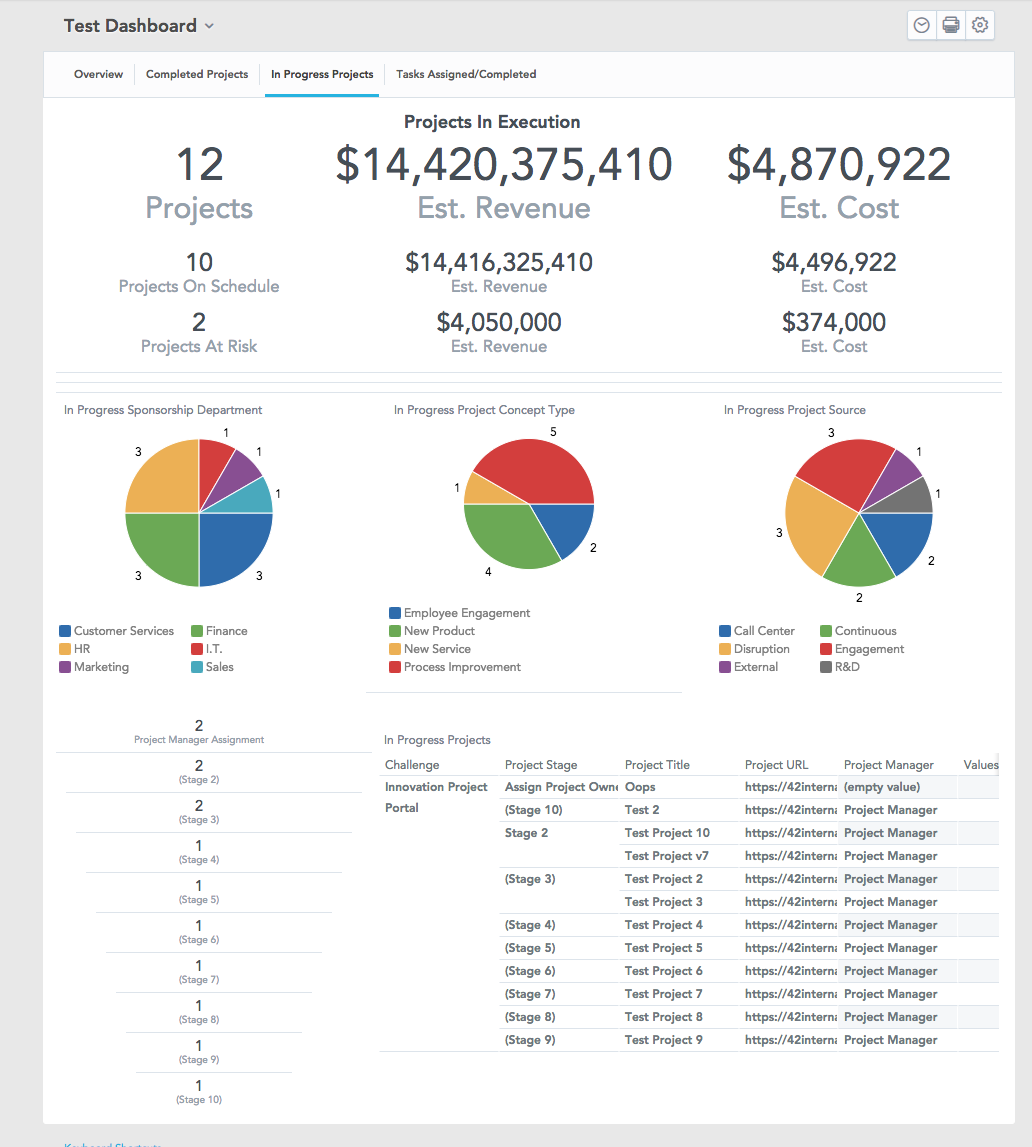 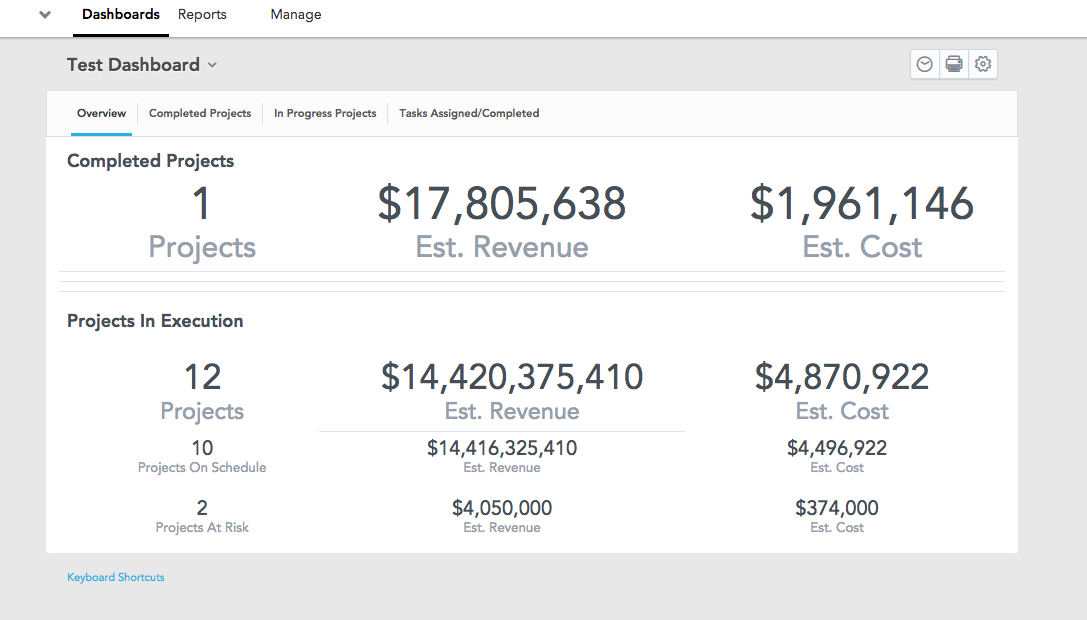 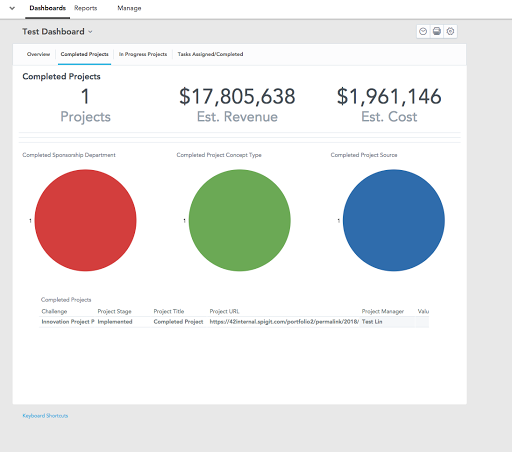 [Speaker Notes: Large Text]